ТЕМА:
Я ОБИРАЮ ПРОФЕСІЮ
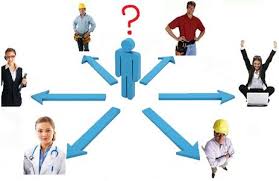 Волошин Х.В.
«Щоб реалізувати свої мрії в реальний успіх, Ви повинні працювати. Працювати багато, наполегливо, постійно -це шлях до вдосконалення і максимальному результату».
                                                      Джон Паттерсон
«Якщо Ви по-справжньому вірите в те, що робите, не дозволяйте ніяким обставинам стримувати Вас. Кращі в світі досягнення стали можливими не «ЗАВДЯКИ», а «ВСУПЕРЕЧ». Головне – робити свою справу».
                                                             Дейл Карнегі
 
«Якщо хочеш досягнути успіху, навчися переносити і невдачу»
                                                             Макс Гитомер
Мета:-узагальнення отриманої на попередніх заняттях інформації за даною темою;-окреслення шляхів вибору професії та розробка плану дій «Мій вибір»;              - розвиток усвідомленого та відповідального ставлення до професійного самовизначення;-навчити учнів правильно приймати рішення, враховувати всі «за» і «проти                                                                                                                        Волошин Х.В.
Стратегія успіху, або як обрати професію?
Щоб  вдало обрати професію треба поєднати своє 

ХОЧУ - бажання,цікавість,
прагнення

МОЖУ- здібності,таланти,стан здоровя

ТРЕБА-стан ринку праці, соціально – економічні проблеми в регіоні
Волошин Х.В.
Незвичні характеристики професій:
-найзеленіша...                - найсолодша...-найкольоровіша...            - найдитячіша...-найнепристольніша...            - найсмішніша...-найкомунікативніша...            - найсерйозніша
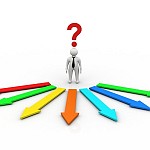 Волошин Х.В.
предметом праці є живі організми, рослинний і тваринний світ, біологічні процеси, земля, вода: біолог, ветеринар, зоотехнік, тваринник, агроном, овочівник, садівник, лісник, геолог, океанолог тощо;
Вимоги:добра спостережливість, витривалисть й терплячисть.
Перший тип: людина-природа
Волошин Х.В.
предметом праці є машини, апарати й установки, технічні системи, матеріали й енергія: інженер, машиніст, шофер, кранівник, слюсар, радіомеханік, токар, сталевар тощо.
Вимоги: уява, терпіння,точність, добра увага.
Другий тип: людина-техніка
Волошин Х.В
предметом праці є самі люди, групи людей чи колективи: офіціант, продавець, лікар, вчитель, вихователь, юрист, екскурсовод тощо;
Вимоги: витримка, спокій і доброзичливість, мовлені здібності.
Третій тип: людина-людина
Волошин Х.В
предметом праці є схеми, цифри, умовні знаки, формули, слова, шифри, коди, таблиці: програміст, статист, економіст, коректор, друкарка, комірник, обліковець, кресляр, топограф.
Вимоги: абстрактне мислення, оперування числами, тривалого та стійкого зосередження уваги.
Четвертий тип: людина-знакова система
Волошин Х.В
предметом праці є художні образи, їх роль, елементи та особливості, засоби їх побудови: ювелір, фотограф, актор, письменник, музикант, художник.
Вимоги: розвинутий художній смак, багата та яскрава уява, образна пам’ять, образне мислення, естетичні почуття.
П'ятий тип: людина-художній образ
Скласти план дій свого однолітка,який мріє в майбутньому стати:
Л-Л-   перукарем
Л-Т-   водій транспортних засобів
Л-З-   економістом
Л-Х.О   журналістом
Л-П- ветеринар, лісник
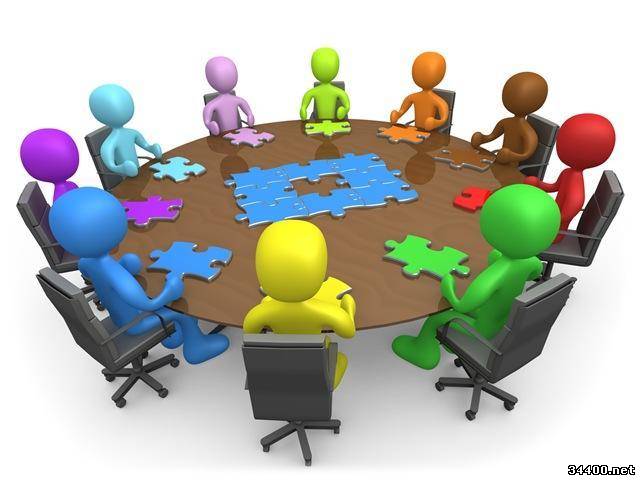 Волошин Х.В
Формула професійного пошуку
Ознайомитись з інформацією про світ професій, визначити ту , яка Вас цікавить.Вивчить себе, свої зацікавлення, здібності, нахили; З’ясувати, чи немає у вас медичних протипоказань щодо обраної професії.Довідайтесь,у якому з навчальних закладів можна набути обрану професію.З’ясуйте, чи має обрана професія попит на ринку праці.                                                                    Волошин Х.В
Побажання…
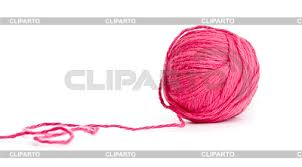 Волошин Х.В